Pirömer Mahallesi 
90561 Sokak No1/A 
Ereğli/Konya
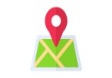 GELECEĞİ PLANLAMA
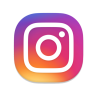 dumlupinarortaokuluu
(VELİLERE YÖNELİK)
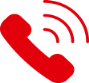 0332 713 11 78
MESLEK İLE İLGİ, DEĞER, YETENEK VE KİŞİSEL ÖZELLİKLER İLİŞKİSİ
http://ereglidumlupinar.meb.k12.tr
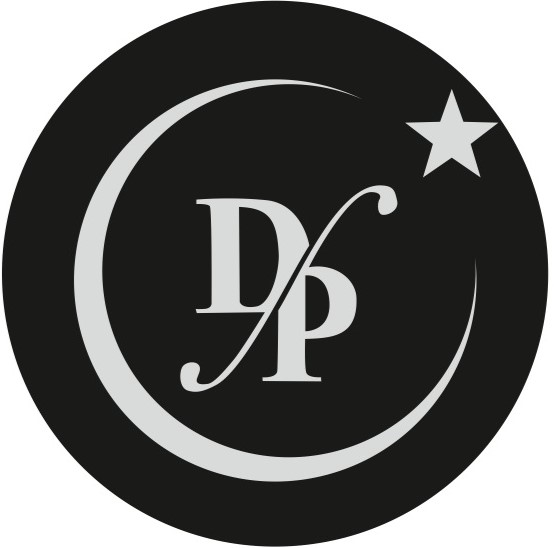 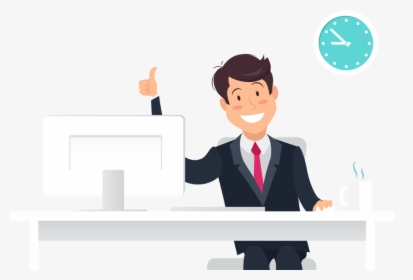 KARİYER 
PLANLAMA
KARİYER PLANLAMA VE GELECEĞİ PLANLAMA
Bir insanın kendine temel çalışma alanı edindiği, geçimini sağlamak için yaptığı sürekli işe meslek denir.

KARİYER ise, bireyin yaşamı boyunca yaptığı tüm çalışmaların bütünü olarak düşünülebilir.

İnsan; yaşamı boyunca birbirinden farklı meslekler edinebilir, bir meslekte farklı alanlarda deneyim sahibi olarak kendisini geliştirebilir. Bireyin Mesleki olarak üstlendiği rolleri ve sorumlulukları da kariyer gelişiminin bir parçasıdır.
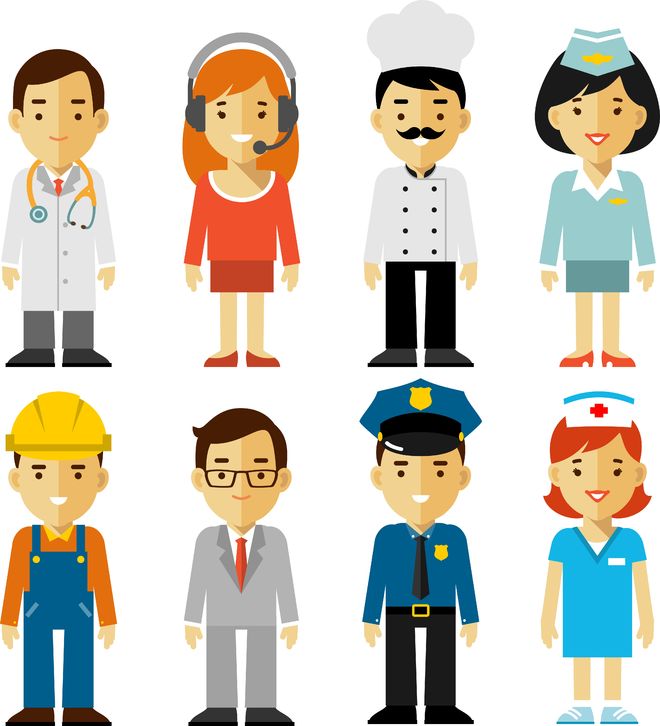 KARİYER PLANLAMA VE GELECEĞİ PLANLAMA
● Herkes kariyeriyle ve geleceğiyle ilgili hayaller kurar: yapmak istediği şeyleri, olmak istediği yeri, birlikte zaman geçireceği insanları, yeni hobiler edinmeyi, eskiden yaptığı yanlışları yapmamayı ve daha birçok şeyi düşünebilir, hayaller kurabilir.

● Kesin olan bir şey var ki çocuğunuzun “şuan” yaptığı şeyler kariyerlerinin ve geleceklerinin belirleyicileri olacak. Hedef belirlemek, meslekleri tanımak, olası iş alternatiflerini araştırmak, üst öğrenim
kurumlarını tanımak, stresle ve kaygıyla baş etme yollarını geliştirmek çocuğunuzun gelecekte karşılaşacağı zorlukların üstesinden gelmesini kolaylaştırabilir ve daha kararlı adımlar atabilmesine yardımcı olabilir.
KARİYER PLANLAMA VE GELECEĞİ PLANLAMA
Çocuğunuz öncelikle tam olarak neyi istediğini, yaşamda nereye varmak istediğini bilirse;
     çabalarını nereye yoğunlaştırması gerektiğini 
     de bilir.

Amacını açıkça belirlemiş biri, planlı ve 
     programlı davranmaya özen gösterir.

Amaç, insanı harekete geçiren yakıt gibidir. 
     İnsanı cesaretlendirir, ona yol gösterir,
     planını takip etmek için onu motive eder.

Kariyer ve geleceği planlama;  insanın varmak istediği yeri, ideal geleceğini bugüne getirir ve şu an istediği o yaşam için bir şeyler yapmasını sağlar.
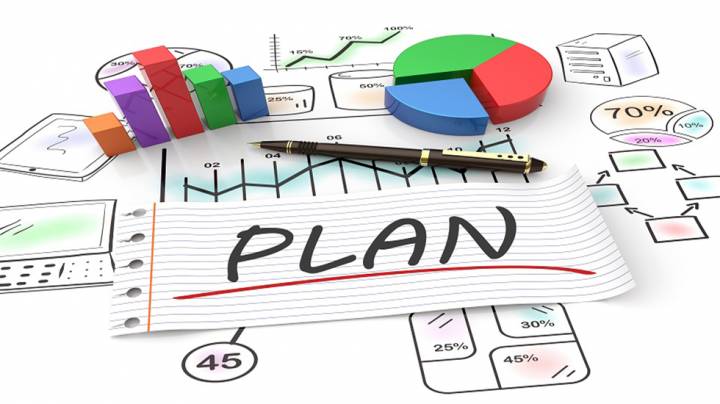 KARİYER PLANLAMA VE GELECEĞİ PLANLAMA
Planlama bireyin üretkenliğini arttırır. Günlerinin, haftalarının, yaşamının daha verimli
     geçmesini sağlar.

Planlama; insanın zamanını, enerjisini öncelikli  olarak neye yönlendireceği konusunda karar vermesini kolaylaştırır.

 Planlama yaparak geleceği daha belirgin hale getirmek, gelecekle ilgili belirsizlikleri aza indirmek sizlerin desteğiyle birlikte çocuklarınızın elinde.

Planlama süreci vakit alsa da uzun vadede kişiyi rahatlatır, stresten uzak olmasını sağlar.
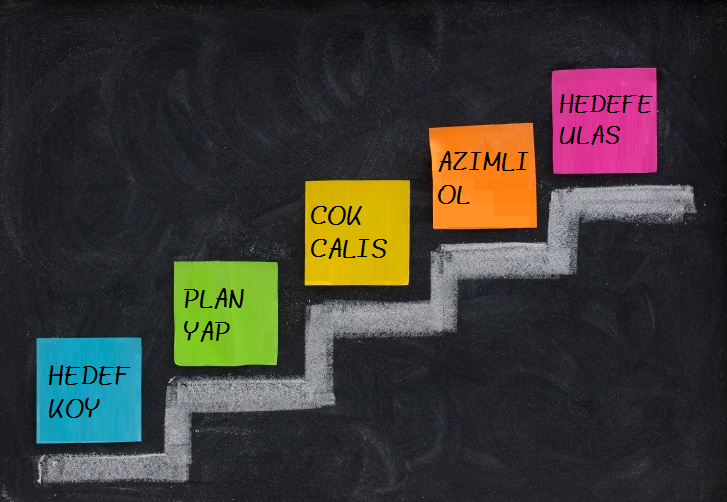 MESLEK İLE DEĞER, YETENEK, İLGİ VE KİŞİSEL ÖZELLİKLER İLİŞKİSİ
Meslek sahibi olan biri; kendi ekonomik bağımsızlığını kazanmış olur, başka insanlara el açmaz, muhtaç olmaz, kimseden yardım istemek zorunda kalmaz, kendi geçimini kendi sağlar.
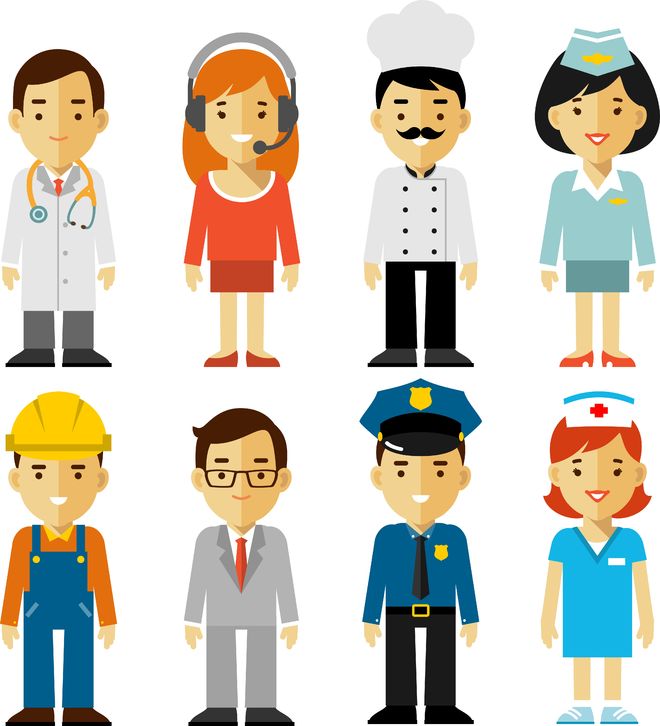 MESLEK İLE DEĞER, YETENEK, İLGİ VE KİŞİSEL ÖZELLİKLER İLİŞKİSİ
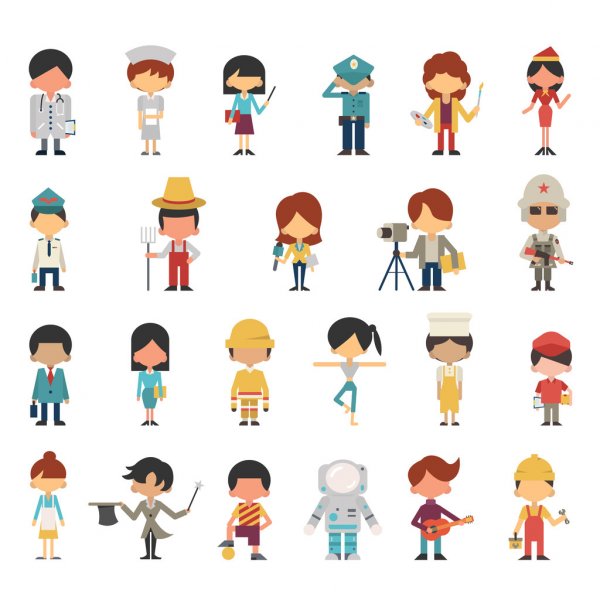 Meslek sahibi olan biri; ilgi ve yeteneklerini geliştirme imkanı bulur, ilgi ve yeteneklerini geliştirdikçe kendisini başarılı hisseder. Başarı beraberinde mutluluğu getirir.
MESLEK İLE DEĞER, YETENEK, İLGİ VE KİŞİSEL ÖZELLİKLER İLİŞKİSİ
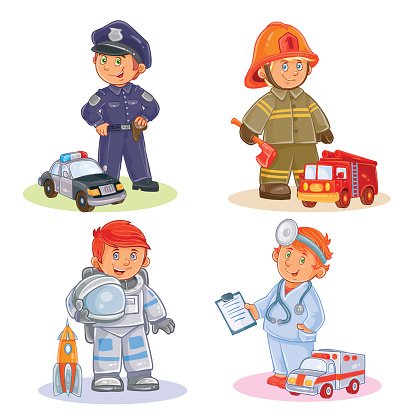 Meslek sahibi olan birinin gelecek kaygısı olmaz, gelecekteki günlerini hangi koşullar altında sürdürebileceğini belirler. 

Meslek hayatın gidişatını, kalitesini hatta eş seçimini bile belirler.
MESLEK İLE DEĞER, YETENEK, İLGİ VE KİŞİSEL ÖZELLİKLER İLİŞKİSİ
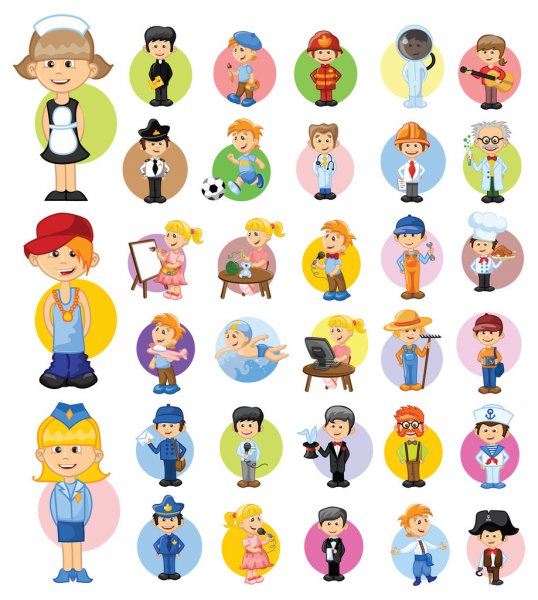 Meslek; insanın toplum içerisindeki statüsünü belirleyen etkenlerden biridir. Meslek sahibi olan biri; toplum tarafından kabul ve değer görür, bireyin toplumla bütünleşmesi sağlanır.
MESLEK İLE DEĞER, YETENEK, İLGİ VE KİŞİSEL ÖZELLİKLER İLİŞKİSİ
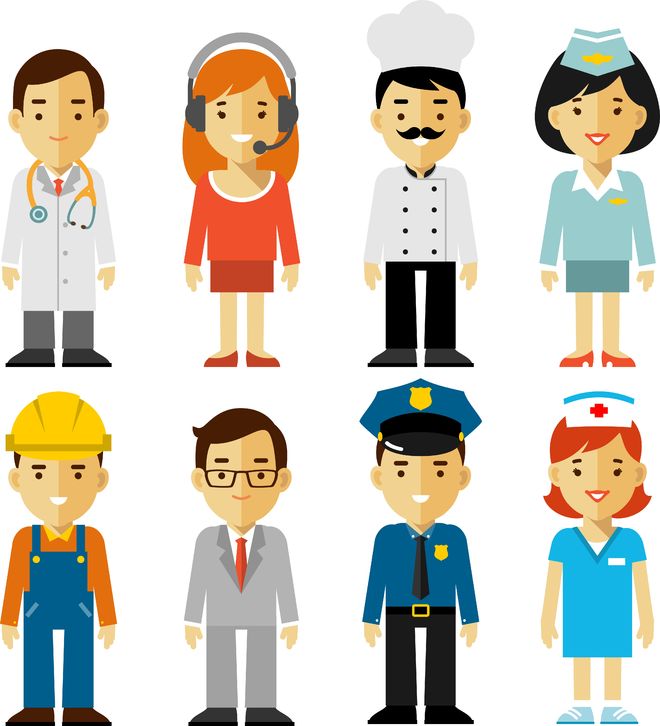 İnsan meslek seçmek için; kendi ilgilerini-yeteneklerini-değerlerini tanımalı, kişisel özelliklerinin farkında olmalı, kısacası insan kendini tanımalıdır.
MESLEK İLE DEĞER, YETENEK, İLGİ VE KİŞİSEL ÖZELLİKLER İLİŞKİSİ
Kendini Tanımak; neye ihtiyaç duyduğunun, ne yapmak
istediğinin, hayattaki amaçlarının ve erişmek istediğin
hedeflerinin tam anlamıyla farkında olmak ve bu doğrultuda
harekete geçmektir. Bireyin, hayatın olağan akışı içinde
hedeflerine doğru ilerlerken karşılaştığı güçlüklerle ve
olumsuzluklarla etkin bir şekilde baş edebilmesi, baş edecek
gücün kaynağını bulması yine kendini tanımakla ilgilidir.
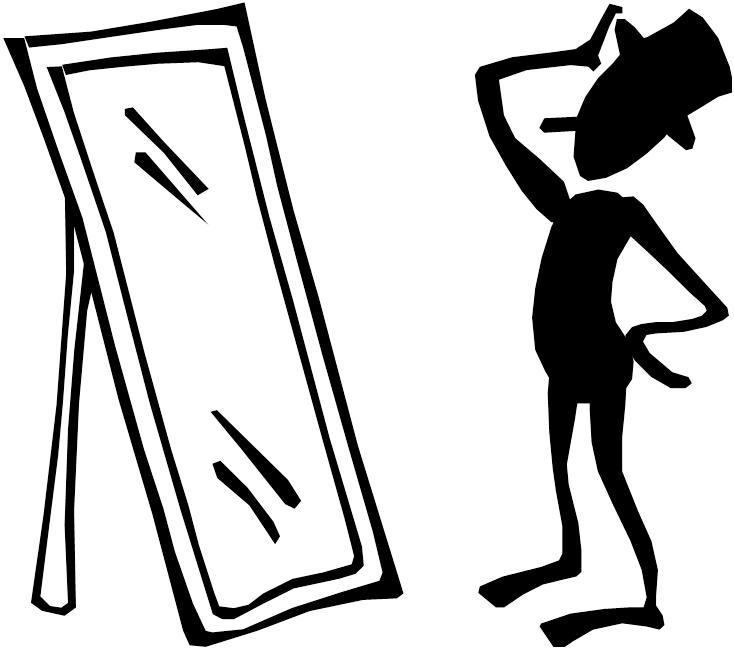 MESLEK İLE DEĞER, YETENEK, İLGİ VE KİŞİSEL ÖZELLİKLER İLİŞKİSİ
Kendini Tanımak; bireyin kişilik özellikleriyle birlikte yetenek, ilgi ve değerlerinin, güçlü ve zayıf yönlerinin farkında olmasıdır. 

Kendini Tanımak, geleceği planlamanın ön koşuludur. Kendini tanıyan birey; kendine uygun hedefini belirler, planlamasını bu doğrultuda yapar ve hedefine ulaşmak için gerekli adımları atar.
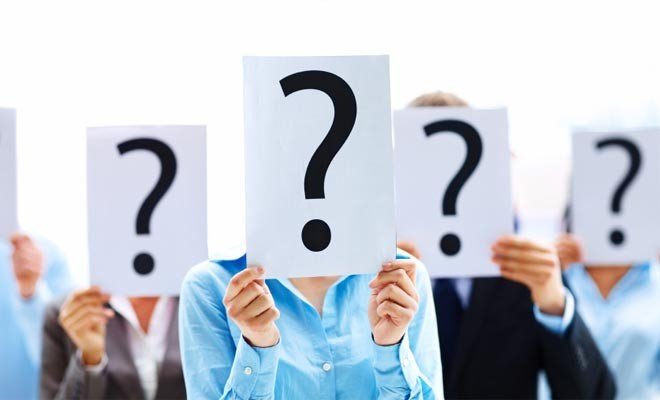 MESLEK İLE DEĞER, YETENEK, İLGİ VE KİŞİSEL ÖZELLİKLER İLİŞKİSİ
İLGİLER VE MESLEK SEÇİMİ

Zorlama/baskı altında olmadan veya hiçbir ödül beklemeden bir iş
yapıp bundan keyif alıyorsanız o işe karşı ilginiz olduğu söylenebilir.

İlgi duyduğunuz bir alanda çalışmak keyiflidir.

Motivasyonunuz hep yüksek olur.

YETENEK VE MESLEK SEÇİMİ

Çocuğunuzun bir mesleği veya o meslek için gereken eğitim programını seçerken 
hangi yetenek türüne ne derece sahip olduğunu bilmesi önemlidir. 
önemlidir.
● Fen bilimleri                                                
● Sosyal bilimler
● Edebiyat konuları
● Resim-müzik
● Beden eğitimi
● Yabancı dil öğrenimi
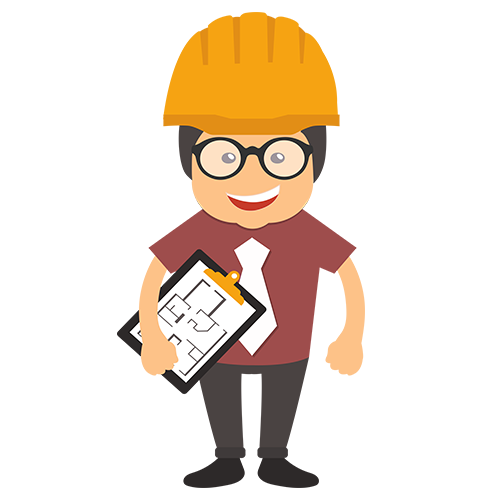 Çocuğunuz her alanda yetenekli olabileceği gibi, bazı alanlarda daha baskın yetenekleri
olabilir.  Çocuğunuzun hangi alanda yetenekli olduğunuzu, şimdiye kadarki başarılarınızı gözden
geçirerek bulabilir.
MESLEK İLE DEĞER, YETENEK, İLGİ VE KİŞİSEL ÖZELLİKLER İLİŞKİSİ
DEĞERLER VE MESLEK SEÇİMİ

❖ Diğer insanlara yardım etmek
❖ Yaratıcı ya da sanatla ilgili olmak
❖ Günlük bir rutine sahip olmak
❖ Çok para kazanmak
❖ Her zaman insanlarla çalışmak
❖ Diğer insanları etkilemek
❖ Yeni teknoloji ile çalışmak
❖ İnsanlara bir şeyler öğretmek insanları eğlendirmek
❖ Mesleki açıdan güvenceye sahip olmak
❖ İstediğiniz zaman çalışmak
❖ Dünyayı güzelleştirmek
❖ Açık havada çalışmak
❖ Macera aramak
❖ Yeni şeyler öğrenmek
❖ Aydın ya da düşünür olarak tanınmak
❖ Dünyanın daha iyi bir yer olmasına çabalamak
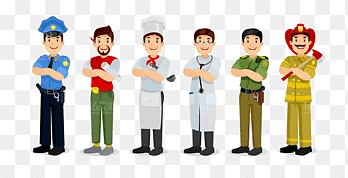 Bu değerlerden hangileri çocuğunuz için önemliyse, değerlerine uygun meslekleri seçmesi önemli olacaktır.
MESLEK İLE DEĞER, YETENEK, İLGİ VE KİŞİSEL ÖZELLİKLER İLİŞKİSİ
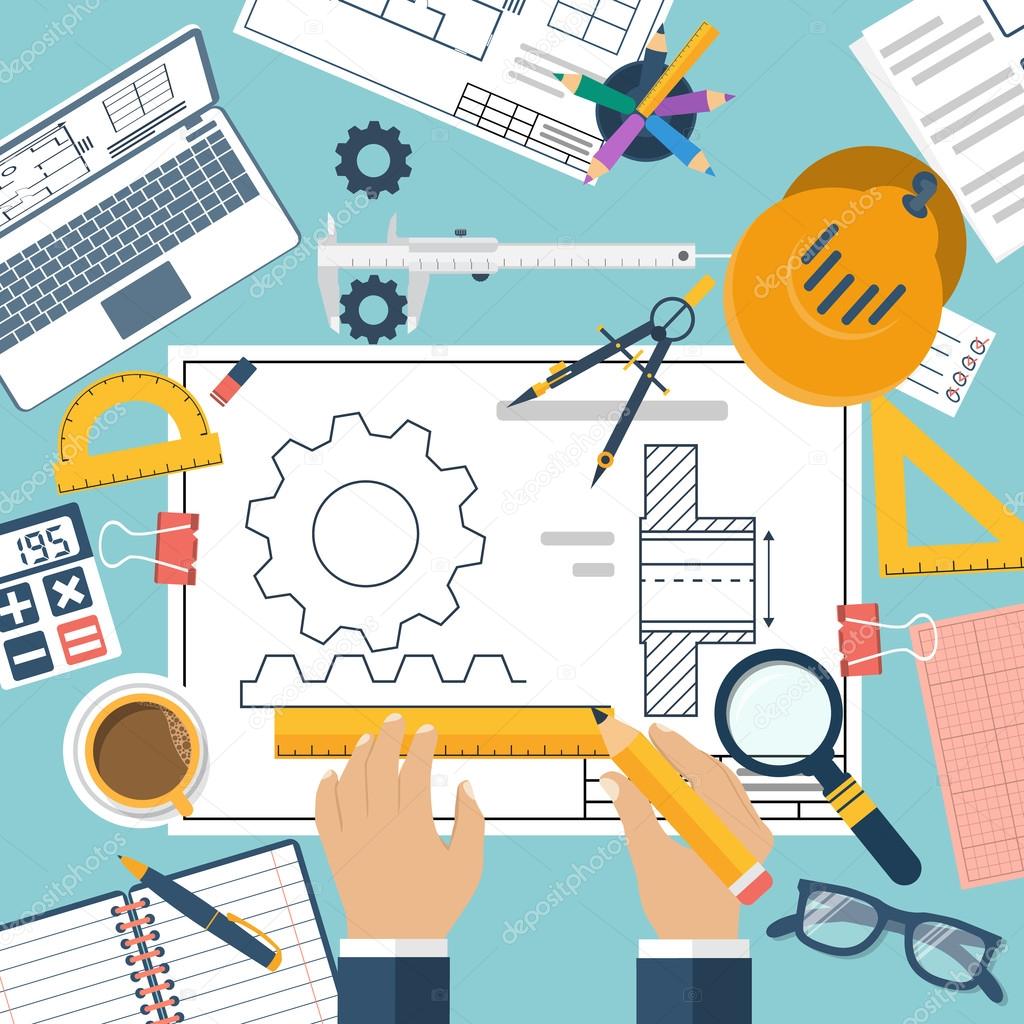 GERÇEKÇİ KİŞİLİK YAPISINA SAHİP OLANLAR

Bu tipler etraflarındaki fiziksel etkinliklere odaklanmayı çok severler. Aletler ve makineler kullanmayı, onları daha aktif hale getirdiği için hayvanlarla ilgilenmeyi severler. Teknik becerileri yüksek olduğundan dolayı elektronik gibi işlere yönelirler.
(Ziraat, mimarlık, mühendislik)
MESLEK İLE DEĞER, YETENEK, İLGİ VE KİŞİSEL ÖZELLİKLER İLİŞKİSİ
ARAŞTIRMACI KİŞİLİK YAPISINA SAHİP OLANLAR

Matematik ve bilimsel konularla uğraşmaya bayılırlar. Çeşitli problemler karşısında da özgün çözümler üretirler.Temelinde analitik düşünmenin olduğu işlere yönelirler. İnsanları yönetmek ve yönlendirmekten ziyade problemlere odaklanıp çözüm üretmek onlara iyi gelir. Bir problem bulup onları çözmekten çok keyif aldıkları için özellikle iş geliştirme pozisyonlarında bu kişiler çok başarılı olurlar.
( Matematik, biyoloji, kimya, sosyal bilimler, akademisyenlik, tıp... )
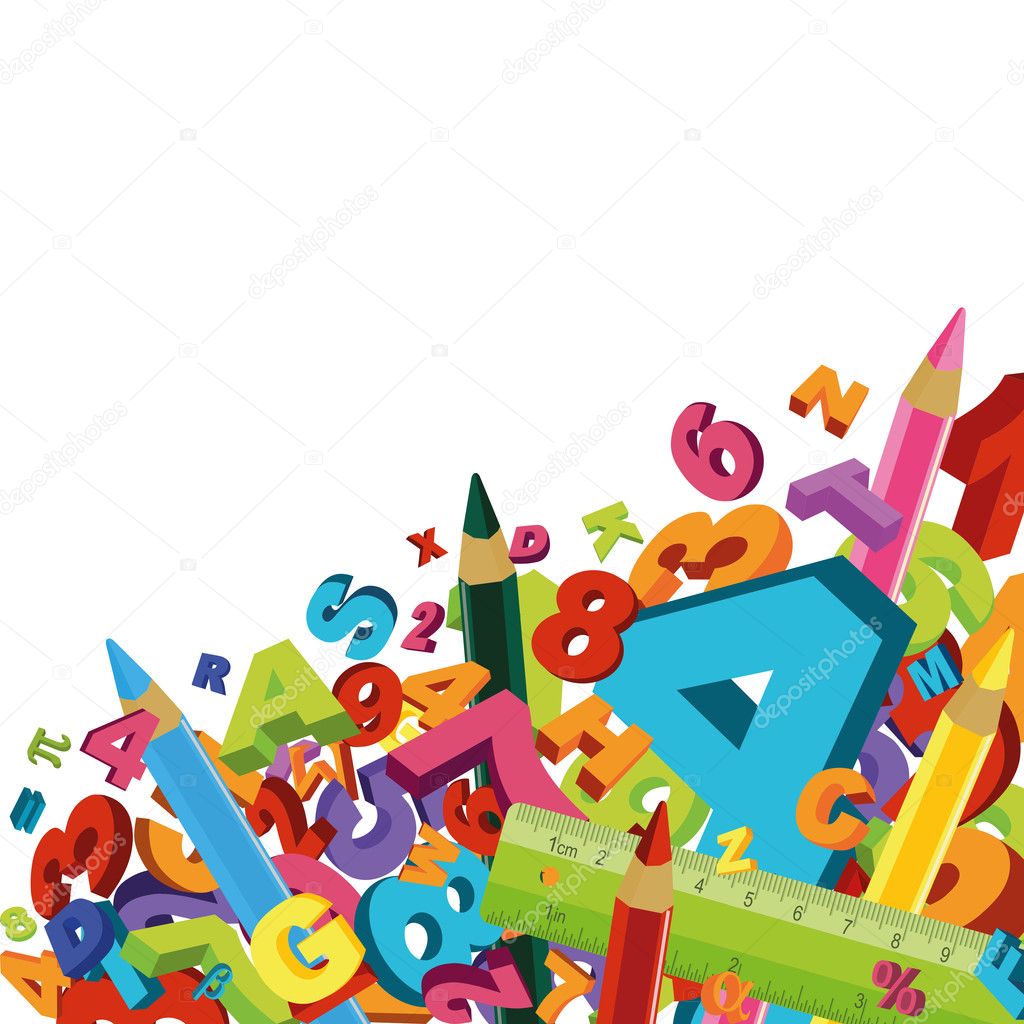 MESLEK İLE DEĞER, YETENEK, İLGİ VE KİŞİSEL ÖZELLİKLER İLİŞKİSİ
SOSYAL KİŞİLİK YAPISINA SAHİP OLANLAR

İnsanlarla iletişime geçilebilecek, iş birliği yapılabilecek ve başkalarına yardım edilebilecek iş ortamları bu kişiler için önemlidir. 
Seçtikleri mesleklerde insanlara bir şeyler öğretebilmek, etkileyebilmek ve onlara ilişkin sorumluluk alabilmek gibi özellikler olmasını önemserler. 
(Psikolojik danışman, dışişleri, halkla ilişkiler, öğretmen…)
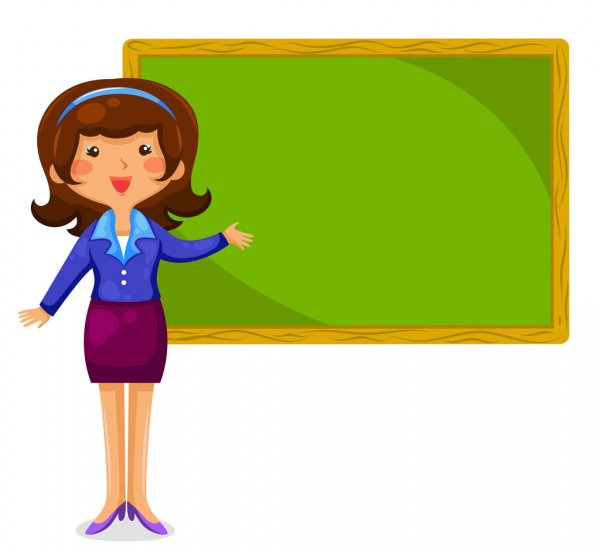 MESLEK İLE DEĞER, YETENEK, İLGİ VE KİŞİSEL ÖZELLİKLER İLİŞKİSİ
GELENEKSEL KİŞİLİK YAPISINA SAHİP OLANLAR

Organizasyon ve planlama yapma çalışma ortamında bu tipler için önemli bir yer tutmaktadır. Hesap tutmak, rapor düzenlemek gibi görevler onlar için idealdir. Ofis eşyalarından en önem verdikleri şeyler hesap makinesi, fotokopi makinesi ve dosyalardır.
(Muhasebe, finans, bankacı ...)
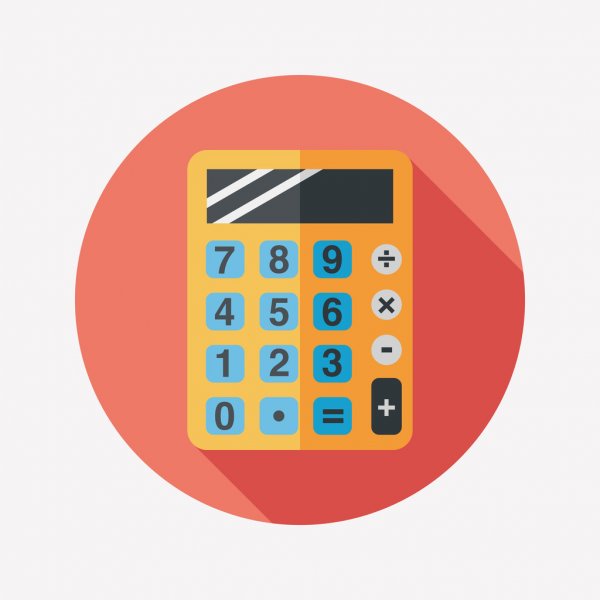 MESLEK İLE DEĞER, YETENEK, İLGİ VE KİŞİSEL ÖZELLİKLER İLİŞKİSİ
SANATSAL KİŞİLİK YAPISINA SAHİP OLANLAR

İş hayatında en önemsedikleri şey özgürlüktür. Bulundukları iş ortamında müzik, resim ve artistik faaliyetler içeren yollarla kendilerini özgürce ifade etmek isterler. Yaratıcılıklarını ortaya çıkarabilecekleri edebiyat, sanat, müzik, heykel gibi şeylerle uğraşmayı tercih ederler.
(Sanat, müzik, eğitim... )
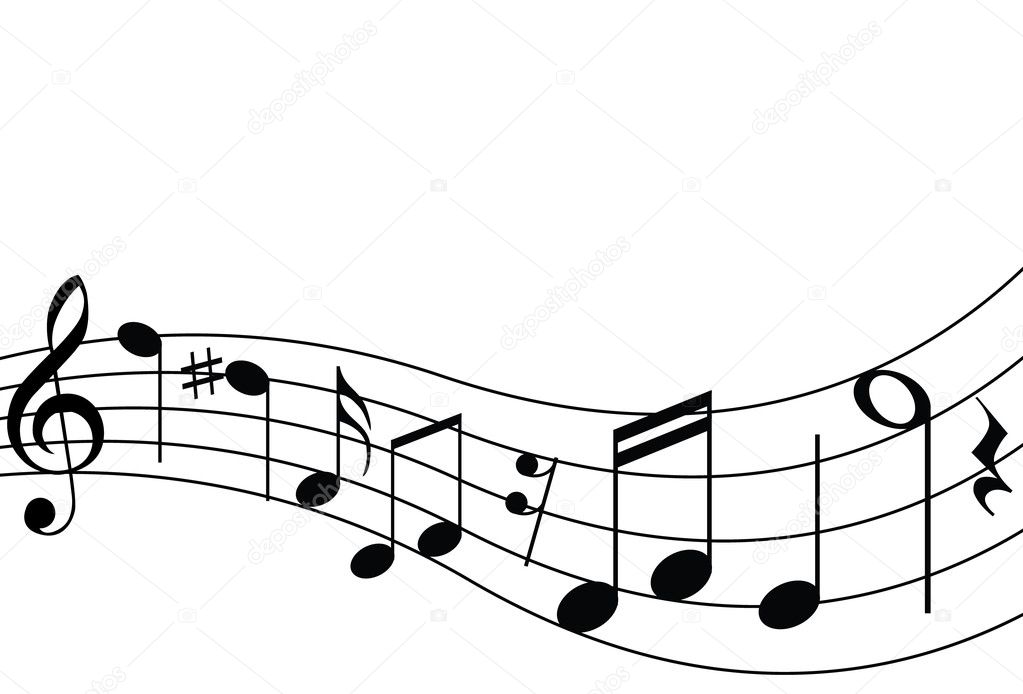 MESLEK İLE DEĞER, YETENEK, İLGİ VE KİŞİSEL ÖZELLİKLER İLİŞKİSİ
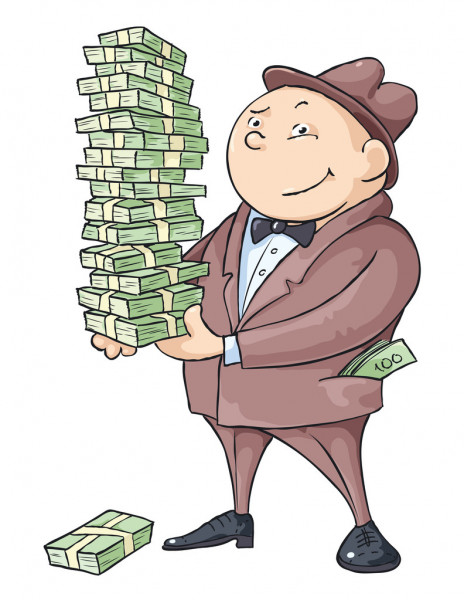 GİRİŞİMCİ KİŞİLİK YAPISINA SAHİP OLANLAR

Bu bireyler ise insanları yönetebilecekleri ve ikna becerilerini kullanacakları iş ortamlarını tercih ederler. Riske girebilecekleri ve kazanç sağlayacakları iş ortamlarına ilgileri vardır. Bu ortamlarda özgüvenli, sosyal ve kararlı bir tavır sergilerler. 
(Müdür, İş adamı, Satın alma müdürü, yönetici, promosyoncu …)
MESLEK İLE DEĞER, YETENEK, İLGİ VE KİŞİSEL ÖZELLİKLER İLİŞKİSİ
ÇOCUĞUNUZUN MESLEK SEÇİMİNDE YAPTIĞI HATALAR

● İlgi duymuyorken sadece POPÜLER diye o mesleği seçmek,

● Daha fazla PARA kazandırıyor diye değerlerine uymayan mesleği seçmek,

● Yetenekli olmadığı bir alanda sırf sevdiği insanlar var diye o mesleği seçmek,

● Başkalarının kendisine yakıştırdığı mesleği kişisel özelliklerini düşünmeden seçmek.
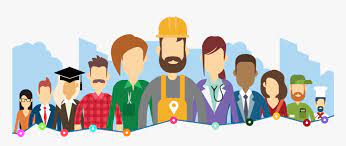 Meslek seçimi bir bütündür. Çocuğunuzun seçtiği meslek ilgileri-yetenekleri-değerleri ve kişilik özellikleriyle ne kadar uyumluysa o meslekte başarılı olabilir ve yaşam
boyu sürdürebilir.
MESLEK İLE DEĞER, YETENEK, İLGİ VE KİŞİSEL ÖZELLİKLER İLİŞKİSİ
Anne baba olarak geleceğe yönelik en değerli yatırımlarımız çocuklarımızdır. Çok sevdiğimiz çocuklarımız için her şeyin en iyisini en güzelini isteriz. Bu istekle daha çocuklarımız doğmadan onlarla ilgili önemli kararlar alırız ve büyüyünce hangi mesleği seçeceğine ilişkin hayaller kurarız. Hatta an gelir kendimizden bile vazgeçeriz onlar için.

MESLEKİ GELİŞİM SÜRECİNDE VE BİR MESLEĞE YÖNELMEDE AİLE NEDEN ÖNEMLİDİR? 
Çünkü anne ve babalar, gözlemleri ve görüşleri ile çocuklarının bir mesleği seçmelerini kolaylaştırıcı ve destekleyicidir. Aile içinde verdikleri mesajlarla çocuklarının meslekleri keşfetmelerine ve tanımalarına yardımcı olurlar. Çocuklarının ilgi, yetenek ve mesleki değerleri ile meslekler arasındaki ilişkileri anlamalarında önemli bir rol oynarlar.
Çocuklarının özelliklerine uygun eğitim-öğretim ortamını hazırlamada önemli rol oynarlar. Bir işte çalışmanın gereği ve öneminin farkına varmalarını sağlamak için çocuklarına model olurlar. Çocuk ve gençlerin mesleklere, eğitim-iş hayatı ve çalışmaya ilişkin olumlu ya da olumsuz tutum geliştirmelerine yol açarlar.
MESLEK İLE DEĞER, YETENEK, İLGİ VE KİŞİSEL ÖZELLİKLER İLİŞKİSİ
Anne babalar bazen çocuklarının iyiliği ve mutluluğu için kendi hayallerini çocuklarının gerçekleştirmesini isteyebilirler. Sık sık duyduğumuz ‘Ben… olamadım, çocuğum… olsun’ düşüncesi, yeterli potansiyeli olmayan bir çocuk için mutsuzluk kaynağı olabilir. 

 Çocuklarınızın geleceğe ilişkin planlarını dikkate alın.
 
 Yapamayacakları ve hiç ilgilenmedikleri konularda onları zorlamayın. Örneğin; matematik ve fen derslerinde başarılı olamayan bir çocuğun mühendis veya doktor olması konusunda zorlanmaması gerektiği gibi.

  Kendini gerçekleştirebileceği, mutlu ve başarılı olabileceği bir mesleği seçebilmesi için çocuğunuza fırsat verin.

 Mesleğin seçilmesi sorumluluğunu çocuğunuza bırakın,neyin iyi olduğuna kendiniz karar vermeyin.
MESLEK İLE DEĞER, YETENEK, İLGİ VE KİŞİSEL ÖZELLİKLER İLİŞKİSİ
Kendi geleceği için çaba harcamasına ve uygun alanı keşfetmesine fırsat tanıyın.

 Deneyimlerinizi çocuklarınızın önlerindeki engelleri kaldırarak, bilgiye ulaşma yollarını göstermede kullanın. 

 Çocuğumuzun zayıf olduğu yönleri yerine, güçlü olduğu yönlerini vurgulamaya çalışın.

 Zorlanan çocuk kendini kanıtlama çabası içine girecek ve yapabileceklerini göz ardı ederek kendisi için ulaşılması zor hedefler koyacaktır. Önemli olan çocuğun neler yapabileceğini belirleyip ondan o ölçüde başarı beklemektir. Çocuğunuzu kendine güvenen, başarılı ve mutlu bir birey olarak yetiştirmek istiyorsanız onu karşılaştığı zorlukları aşması için desteklemelisiniz. Aileler seçenekleri görmesinde çocuklarına yardımcı olmalı ancak seçimi ve kararı çocuklarına bırakmalıdır.

 Çocuklarınızı olduğu gibi kabul edin.Her anne baba çocuğunun başarılarıyla mutlu olmak ve gurur duymak ister. Ancak bunu esas gaye haline getirmeyin. Onu her zaman ve her haliyle sevdiğinizi ve değer verdiğinizi hissettirin.
MESLEK İLE DEĞER, YETENEK, İLGİ VE KİŞİSEL ÖZELLİKLER İLİŞKİSİ
Çocuğunuzla farklı ortamlarda (ev, oyun alanı, okul, sinema, alışveriş vb.) zaman geçirin, onun değişik etkinlikler yapmasını sağlayın. Böylece nelerden hoşlandığını, neyi daha rahat yapabildiğini ve hangi becerilere sahip olduğunu gözleyebilir, hayatında yeni ufuklar açmasına ve yenilikler katmasına yardımcı olabilirsiniz. Çocuğunuzu dinlerken, izlerken ve onunla sohbet ederken her bireyin birbirinden farklı olduğunu ve çocuğunuzun içinde bulunduğu gelişim döneminin özelliklerini de unutmamalısınız.

 Çocuğunuzu kendinden daha başarılı olanlarla kıyaslamak onu üzer. Unutmayın insanlar yetenekleri yönünden eşit değildir. Nasıl boyları, kiloları, saç ve göz renkleri aynı değilse başarıları da aynı olmayabilir. Çocuğunuzun durumunu başkaları ile değil, daha önceki kendi durumu ile kıyaslayınız. 

  Çocuklarınıza sağlıklı ve huzurlu bir aile ortamı hazırlayın. Çocuklarınıza verebileceğimiz en anlamlı ve en önemli desteğin ona huzurlu bir aile ortamı hazırlamak olduğunu unutmayın.
MESLEK İLE DEĞER, YETENEK, İLGİ VE KİŞİSEL ÖZELLİKLER İLİŞKİSİ
Çocuğunuzun yaşadığı veya yaşayacağı tüm başarılarda yaptıklarınız ve yapmadıklarınızla ortak olduğunuzu unutmayın. Başarılarıyla gurur duyduğunuz gibi başarısızlıklarında da kendi payınıza düşeni alın. Yapılan tercihin çocuğunuz için olduğunu unutmayın. Anne baba olarak kendi adınıza bir tercih yapmadığınızı dolayısıyla merkezde çocuğunuzun olması gerektiğini onun ilgi yetenek ve değerleri doğrultusunda verilecek kararların daha isabetli olacağını her zaman aklınızda bulundurun.

 Kendi beklentilerinizi değil çocuğunuzun beklentilerini konuşabilirsiniz. ‘Hayattan ne istiyor? Beklentileri var mı?’ Onunla konuşarak ileriyi görmesine yardımcı olabilirsiniz. Her zaman bizim açımızdan hayata bakmak zorunda değiller. Onun fikir ve görüşlerine değer verebilir, böylece çocuğunuzu tanımış olursunuz. 

 Çocuğunuzun dürüst çabalarını ödüllendirebilir takdir edebilirsiniz. Başarılarını değil, dürüst çabalarını ödüllendirmek çok önemlidir. Böylece emek harcamanın değerini öğretmiş olursunuz.